Math Common Core Standards
“Toward Greater                                  Focus and Coherence”


Focus Schools: Gr. 6-7
Professional Learning                         Session I
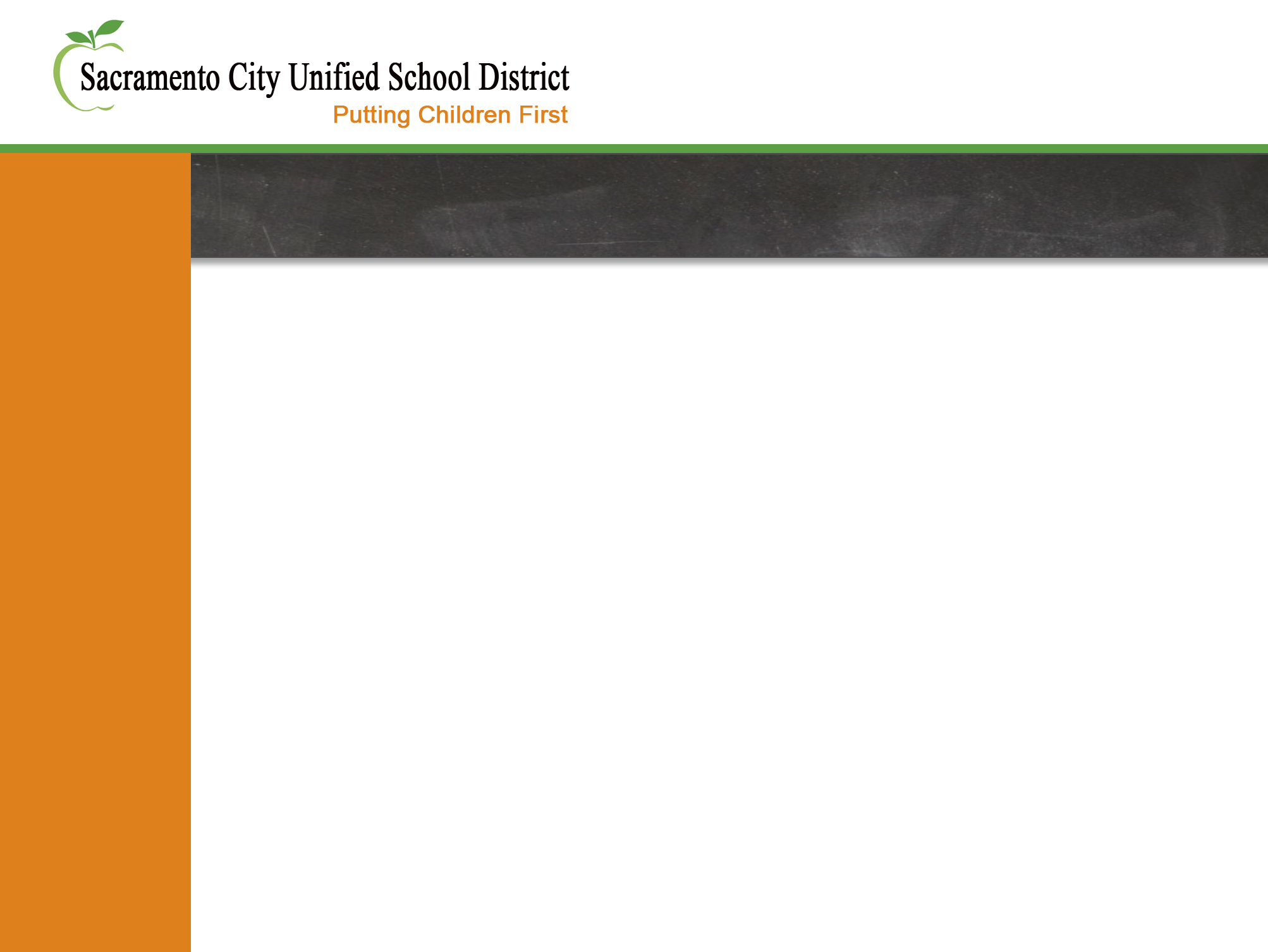 Agenda
Setting the Stage
The Characteristics of Learners
Trying on the Math
Pre-Assessment
Orientation to the Math Common Core Standards
Math Practices in Action
 Collaborative Planning Time
 Reflection and Evaluation
Break
Lunch
[Speaker Notes: SCUSD
#3: [Grades 3 -5] Number line puzzlers activity]
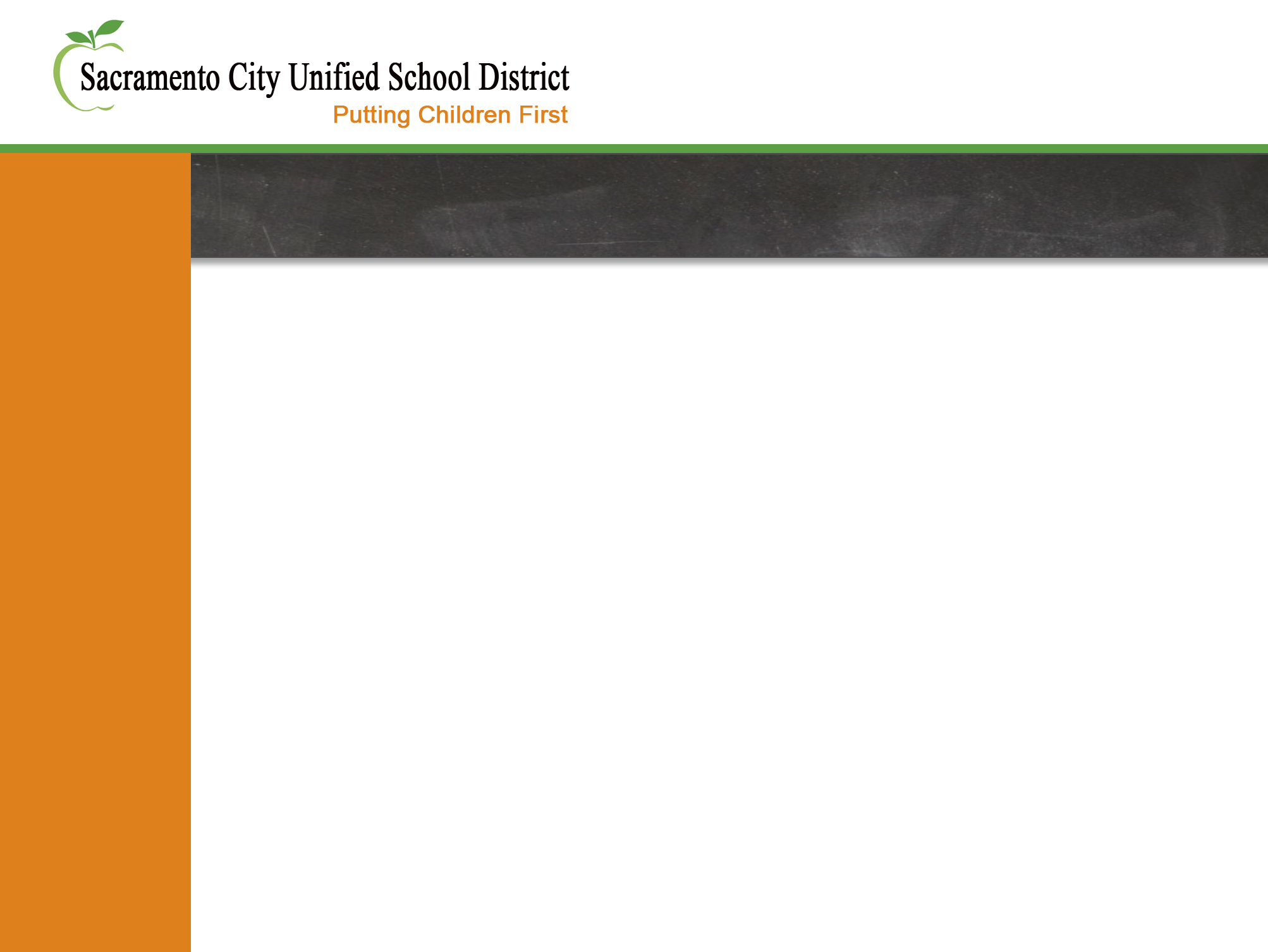 Setting the Stage
Rationale & Purpose

Grant Expectations

Smarter Balanced Update

Workshop Norms
Strategic Plan 2010-14
Pillar One:                                                                                        Career and College                              Ready Students
4
Common Core Standards (CCS) Focus
The focus of the CCS is to guarantee that all students are college and career ready                        as they exit from               high school.
5
Cautions: Implementing the CCSS is...
Not about “gap analysis”
Not about buying a text series
Not a march through the standards
Not about breaking apart each standard
6
[Speaker Notes: As decisions are made going forward, there are some cautions worth noting.

A simple gap analysis between what  topics we used to teach and where those topics exist in the Common Core is not an adequate approach to take.  Such a topical gap analysis rarely addresses what we should not longer include in a curriculum. It does not address the conceptual understanding, fluency and rigor expectations, and most importantly it does not result in the signaling of focus on the major work of the grade. 
 
Another important note is that these standards do not dictate a particular order or scope and sequence. Students should not be marched through these standards one at a time, but rather many of these expectations develop over the course of the year.  

The architecture of the standards documents matters a lot.  The domains and cluster headings are very purposefully organized to support teaching and learning of the standards.  Take every opportunity to build on understanding and develop math proficiency rather than just going over or covering a list of math topics.]
Mathematical Understanding
Looks Like…
“One hallmark of mathematical understanding is the ability to justify,                in a way appropriate to the student’s mathematical maturity, why a particular mathematical statement is true or where a mathematical rule comes from.”
[Speaker Notes: Mathematical Understanding is not Bloom’s low-level “understanding,” but rather a deep conceptual understanding]
Common Core Standards Framework
Curriculum
Assessment
Equity
Teaching & Learning
2012-13 Focus Areas
Domains
Gr. 3-5: Number and Operations - Fractions
Gr. 6-7: Ratios and Proportional Reasoning & The Number System
Gr. 8: Expressions and Equations & Functions

Math & Science Practices
Design Methodology
[Speaker Notes: This is how we engage in the learning.]
Grant Expectations
District PL: Oct. 15, Dec. 4, Feb. 20, &                  May 22
On-site PL: Twice During the Year
        (When will be determined by each site)
Monthly Coaching Support
8 Hours of Common Planning 
Pre-assessment 
Summer Institute: Date TBD
Smarter Balanced                                                           A Balanced Assessment System
Summative assessments 
Benchmarked to college and career readiness
Teachers and schools have information and tools they need to improve teaching and learning
Common Core State Standards specify 
K-12 expectations for college and career readiness
All students leave high school college and career ready
Interim assessments Flexible, open, used for actionable feedback
Teacher resources for 
formative assessment practices
to improve instruction
Smarter Balanced : A Balanced Assessment System
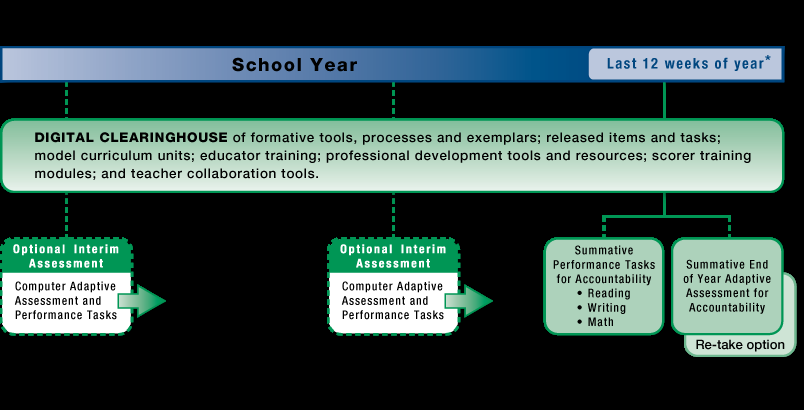 http://www.smarterbalanced.org/smarter-balanced-assessments/#item
Workshop Norms
Actively Engage (phones off or on “silent”)
 Ask questions
 Share ideas
Focus on what we can do
Learn with and from each other
Have fun and celebrate!
Characteristics of Learners
What are your perceptions of an excellent reader?
What are your perceptions of an excellent math learner?
Trying on the Math
Building Fraction Sense
Silently, consider each statement.                   Once you and your neighbor have had some quiet think time, start discussing.
[Speaker Notes: Make sure participants know that these are TRUE/FALSE questions

For more scaffolding:
½ + 1/3 > 1?]
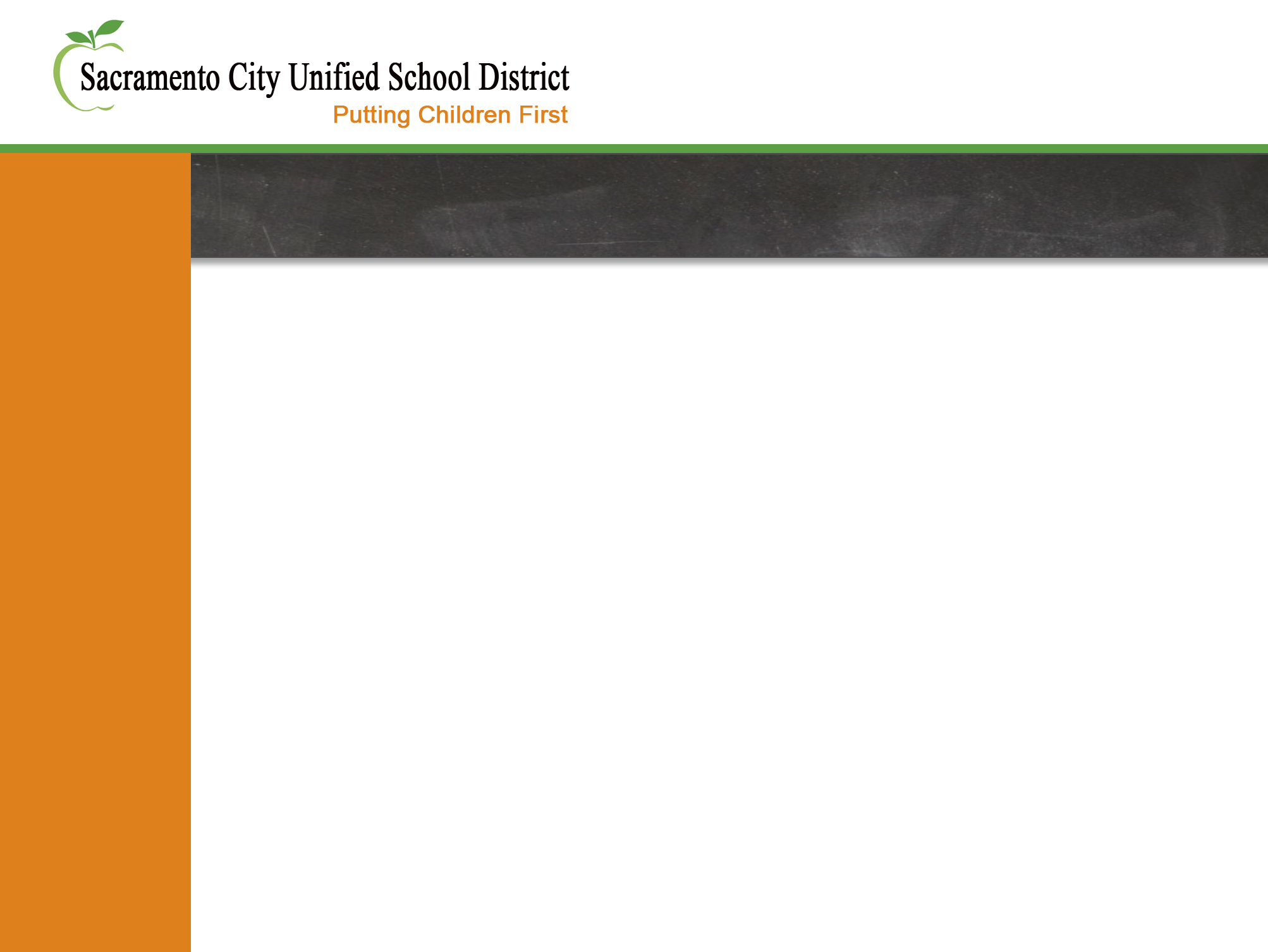 Break
10 Minutes
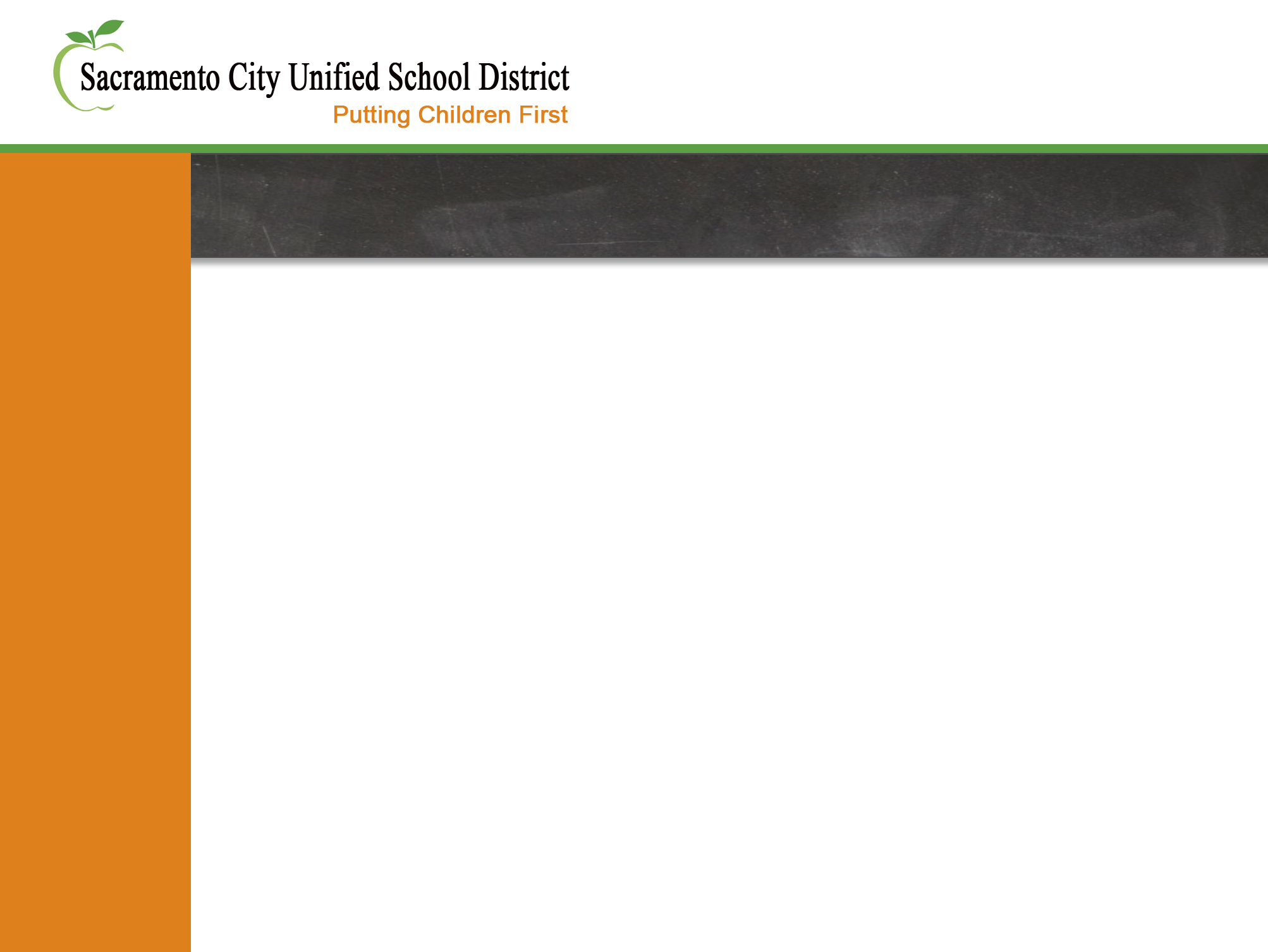 Pre-Assessment
Rationale
Anonymous
Make your code: The first 2 letters of your mother’s maiden name and one more than your birth date (day only)
	Example: Maiden name: Gold
                         Birthday: March 24, 1974
		         Code = GO25
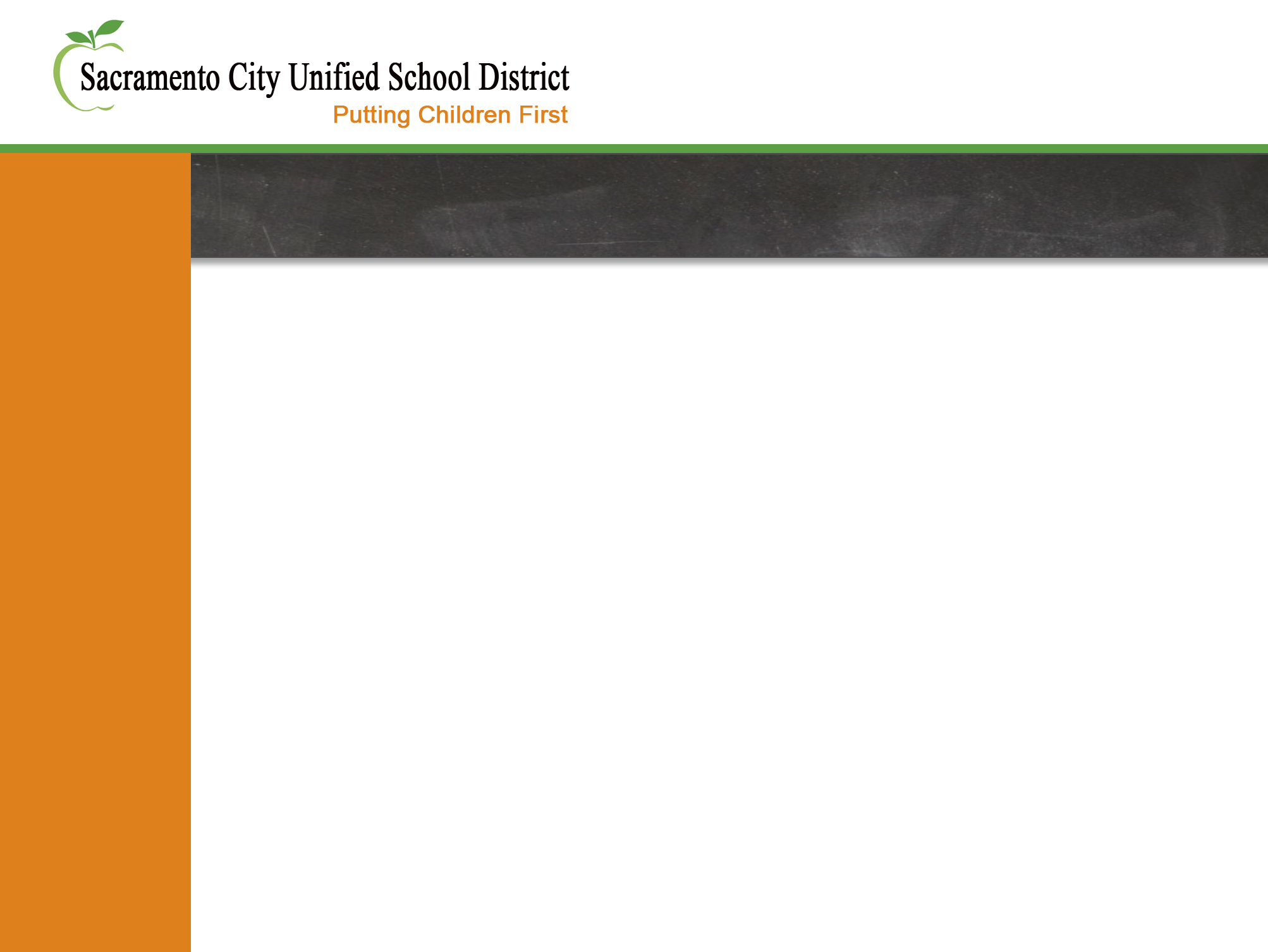 Orientation to the CCSS
“Toward Greater 
Focus and Coherence”
Common Core Standards Framework
Curriculum
Assessment
Equity
Teaching & Learning
Practices in Math and Science
Science
Mathematics
Make sense of problems and persevere in solving them. 

Reason abstractly and quantitatively. 

Construct viable  arguments and critique   the  reasoning of others. 

Model with mathematics.



Adding questions and defining problems

Developing and using models
Planning and carrying                    out investigations

Analyzing and                 interpreting data
Practices in Math and Science
Science
Mathematics
Use appropriate tools strategically
Attend to precision 

Look for and make use     of structure

Look for and express regularity in repeated reasoning. 




    5. Using mathematics and  
        computational thinking

   6. Constructing explanations 
       and designing solutions

   7. Engaging in argument 
       from evidence
   8. Obtaining, evaluating, 
       and communicating
        information
Math Content Standards Format
Domains are larger groups of related standards. Standards from different domains may sometimes be closely related.

Clusters are groups of related standards.                  Note that standards from different clusters                 may sometimes be closely related, because mathematics is a connected subject.

Standards define what students should understand and be able to do.
Format Example
Domain
Ratios and Proportional Relationships    7.RP                   Analyze proportional relationships and use them to solve real-world and mathematical problems.
1. Compute unit rates associated with ratios of fractions, including ratios
of lengths, areas and other quantities measured in like or different units. For example, if a person walks 1/2 mile in each 1/4 hour, compute the unit rate as the complex fraction 1/2/1/4 miles per hour, equivalently 2 miles per hour.
2. Recognize and represent proportional relationships between quantities.
a. Decide whether two quantities are in a proportional relationship, e.g., by testing for equivalent ratios in a table or graphing on a coordinate plane and observing whether the graph is a straight line through the origin.
b. Identify the constant of proportionality (unit rate) in tables, graphs, equations, diagrams, and verbal descriptions of proportional relationships.
c. Represent proportional relationships by equations. For example, if total cost t is proportional to the number n of items purchased at a constant price p, the relationship between the total cost and the number of items can be expressed as t = pn.
d. Explain what a point (x, y) on the graph of a proportional relationship means in terms of the situation, with special attention to the points (0, 0) and (1, r) where r is the unit rate.
3. Use proportional relationships to solve multistep ratio and percent problems. Examples: simple interest, tax, markups and markdowns, gratuities and commissions, fees, percent increase and decrease, percent error.
Standard
Cluster
Learning Progression Across Domains
[Speaker Notes: This diagram illustrates how the domains are distributed across the Common Core State Standards.  
What is not easily seen is how a domain may impact multiple domains in future grades.  
An example is K-5 Measurement and Data, which splits into Statistics and Probability  and Geometry in grade 6.  
Likewise, Operations and Algebraic Thinking in K-5 provides foundation Ratios and Proportional Relationships, The Number System, Expressions and Equations, and Functions in grades 6-8.
Talk about our areas of focus for this year]
Math Instructional Shifts
Focus
Coherence 
Fluency
Deep Understanding 
Application 
Dual Intensity
Rigor
[Speaker Notes: The 6 shifts represent our transition to the Math CCS (ex: how my instruction, how my classroom, and how my mindset about how students learn need to shift to meet these new set of standards)]
Mathematics  & Corresponding Science Practices
Digging into the Math Practices
Silently, read Math Practice 1. Make Sense of Problems and Persevere in Solving Them
Note 2-3 key ideas that struck you
[Speaker Notes: Handouts to use: 
“Math Practices in Action” handouts (3 handouts: #1, #4, and #6)
Math Solutions 2-column document w/ Learning Outcomes

Write responses on “Math Practices in Action #1”]
Digging into the Math Practices
At your table:
Paraphrase what the person before you shared
Share 1 key idea
(first speaker will paraphrase the last speaker)
[Speaker Notes: Write responses on “Math Practices in Action #1”]
Digging into the Math Practices
Connect Practice #1 back to “Fraction Sense”
Identify times when you were making sense of the problem
Identify times when you were persevering 
What things prompted you to make sense of problems and persevere in solving them? 
What else is evident in Practice #1 that you did not identify from the Fraction Sense activity?
[Speaker Notes: Talk first, then write responses on “Math Practices in Action #1”]
Digging into the Math Practices
Silently, read Math Practice #6: Attend to Precision
Note 2-3 key ideas that struck you
[Speaker Notes: Handouts to use: 
“Math Practices in Action” handouts (3 handouts: #1, #4, and #6)
Math Solutions 2-column document w/ Learning Outcomes

Write responses on “Math Practices in Action #6”]
Digging into the Math Practices
At your table:
Paraphrase what the person before you shared
Share 1 key idea
(first speaker will paraphrase the last speaker)
[Speaker Notes: Write responses on “Math Practices in Action #6”]
Digging into the Math Practices
Connect Practice #6 back to “Fraction Sense”
Identify times when you were making sense of the problem
Identify times when you were attending to precision
What things prompted you to attend to precision in solving them? 
What else is evident in Practice #6 that you did not identify from the Fraction Sense activity?
[Speaker Notes: Talk first, then write responses on “Math Practices in Action #6”]
Digging into the Math Practices
Silently, read Math Practice #4: Model with Mathematics
Note 2-3 key ideas that struck you
[Speaker Notes: Handouts to use: 
“Math Practices in Action” handouts (3 handouts: #1, #4, and #6)
Math Solutions 2-column document w/ Learning Outcomes

Write responses on “Math Practices in Action #4”]
Digging into the Math Practices
At your table:
Paraphrase what the person before you shared
Share 1 key idea
(first speaker will paraphrase the last speaker)
[Speaker Notes: Write responses on “Math Practices in Action #4”]
Digging into the Math Practices
Connect Practice #4 back to                        “Fraction Sense”

Definition of “Model”
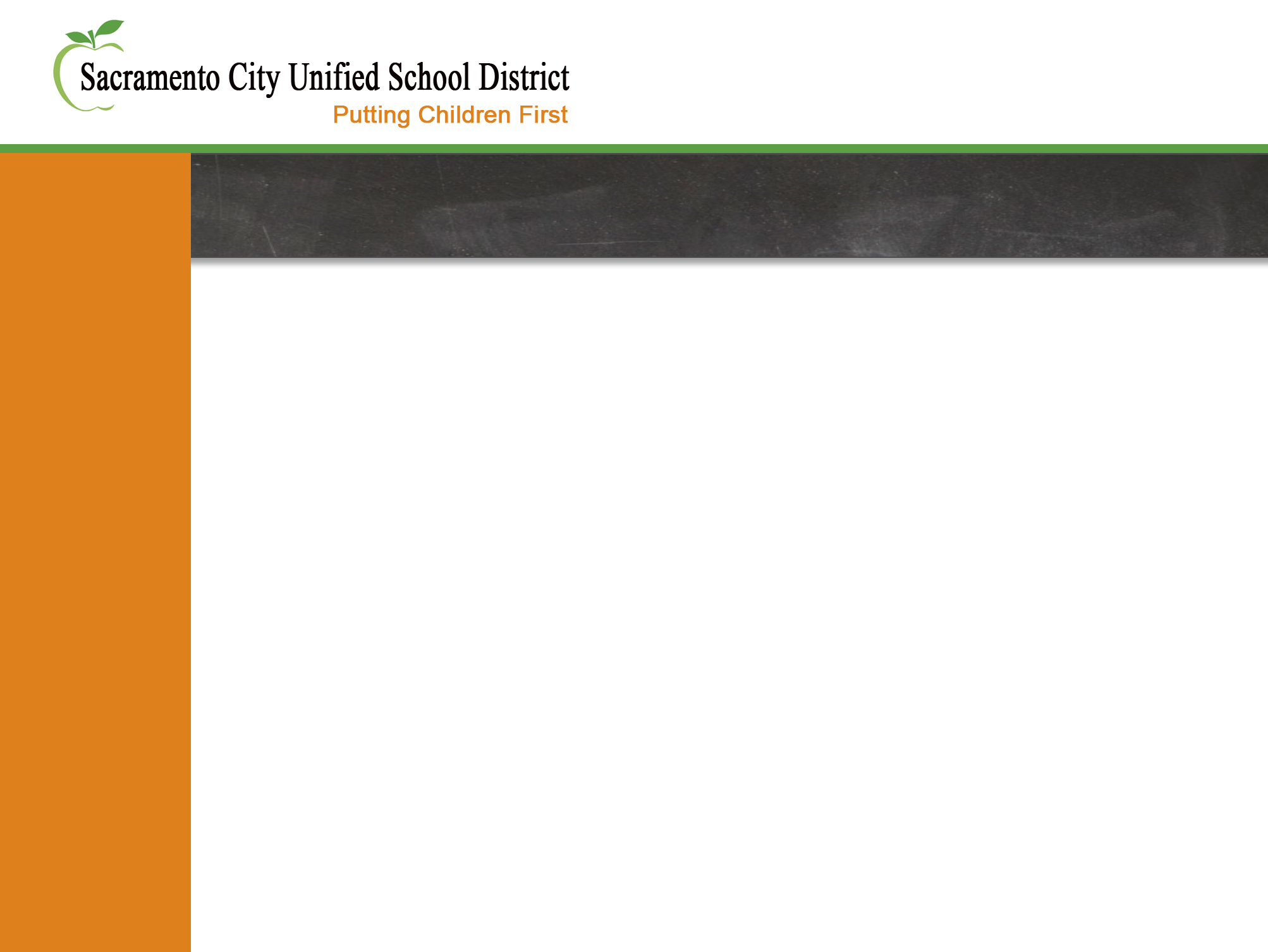 Modeling with Mathematics
Lunch
1 hour ~ Enjoy!
Math Practices in Action
Building Proportional Reasoning
Consider the following:

A juice mixture is made by combining 3 cups of lemonade and 2 cups of grape juice.
L
L
L
G
G
Math Practices in Action
Tape Diagrams
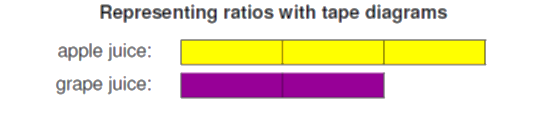 Lemonade
Grape Juice
[Speaker Notes: “If you want to make 85 cups of this juice mixture, how many cups of each (lemonade and grape juice) do you need?”]
Design Methodology
[Speaker Notes: This is how we engage in the learning.]
Enhancing our Current Curriculum
6th Grade California Math Unit 3, Ch 6, Lesson 2
Version A
In which situations will the rate x feet/y minutes increase?
Give an example to explain your reasoning.
a) x increases, y is unchanged                                  b) x is unchanged, y increases
Version B
In which situations will the rate x feet/y minutes increase?
Give examples to explain your reasoning.
a) y is unchanged
b) x is unchanged
c) x and y are both changed
Collaborative Planning
To be continued on your released day at your site:

Choose a standard that you will be teaching in the next few weeks.
Collaboratively with your colleagues, build a lesson that:
Demonstrates 1 or more of the focused Math Practices: 1, 4, 6. 
Use the “Planning Guide” document to clearly describe your lesson.
Engage your students in this lesson before we meet again.

For our next whole-group session, please bring:
Your completed “Planning Guide” document
Evidence from the lesson
Samples of student work from 3 focal students
Resources
www.corestandards.org
www.illustrativemathematics.org
www.cmc-math.org
www.achievethecore.org
www.insidemathematics.org
www.commoncoretools.me
www.engageNY.org
http://www.smarterbalanced.org/smarter-balanced-assessments/#item
Reflection and Evaluation
On the back of your evaluation form, please elaborate on Item #1 by answering the following question:

What is something that you know now about the Mathematics Common Core State Standards that you did not know when you got here this morning?